Sequence the sheep’s path to grass!
Unplugged Puzzles
Put the blocks in the correct order to help the sheep find the grass.
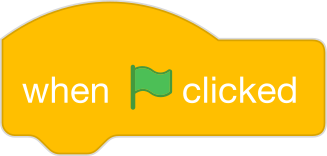 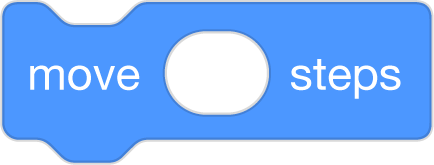 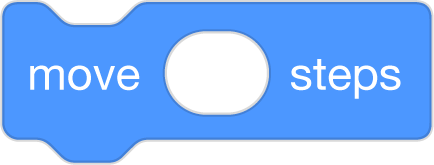 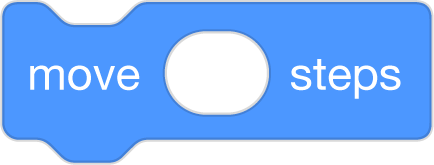 1
1
1
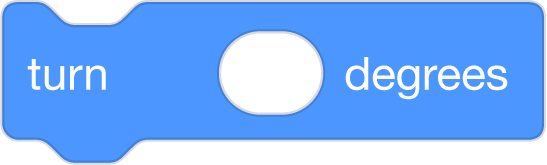 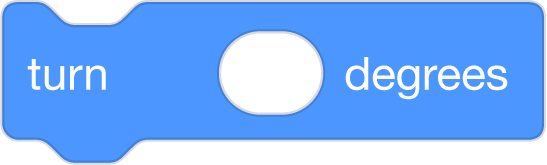 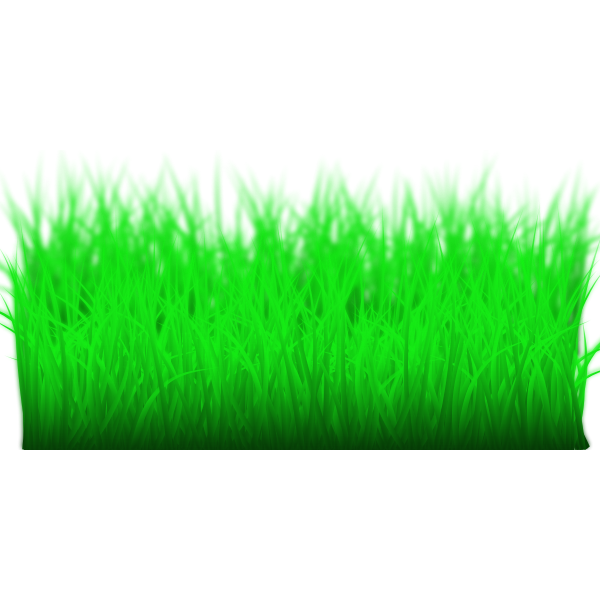 90
90
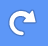 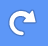 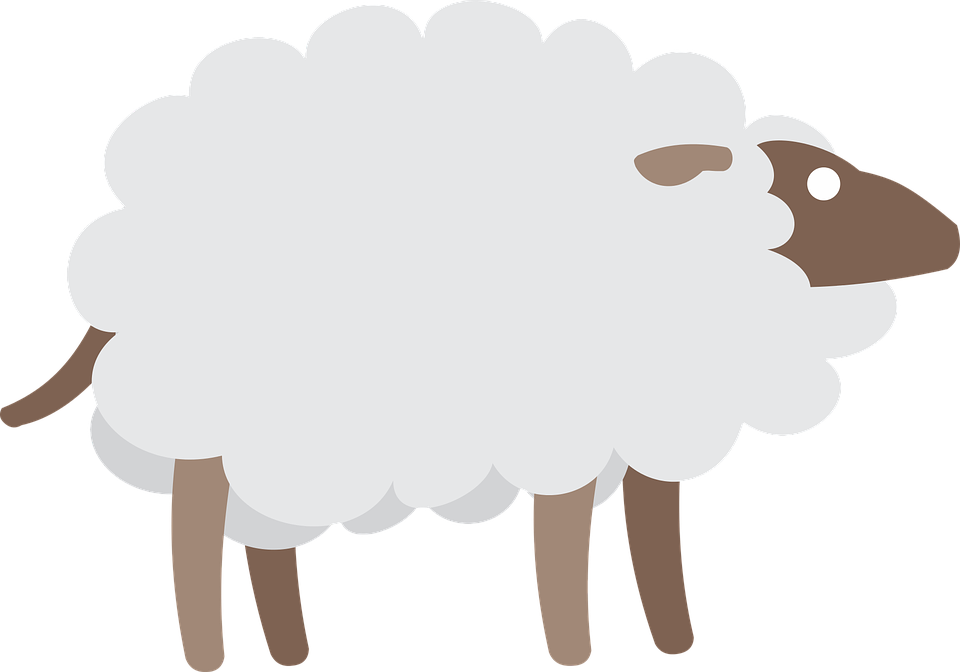 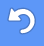 Each square equals to a single step
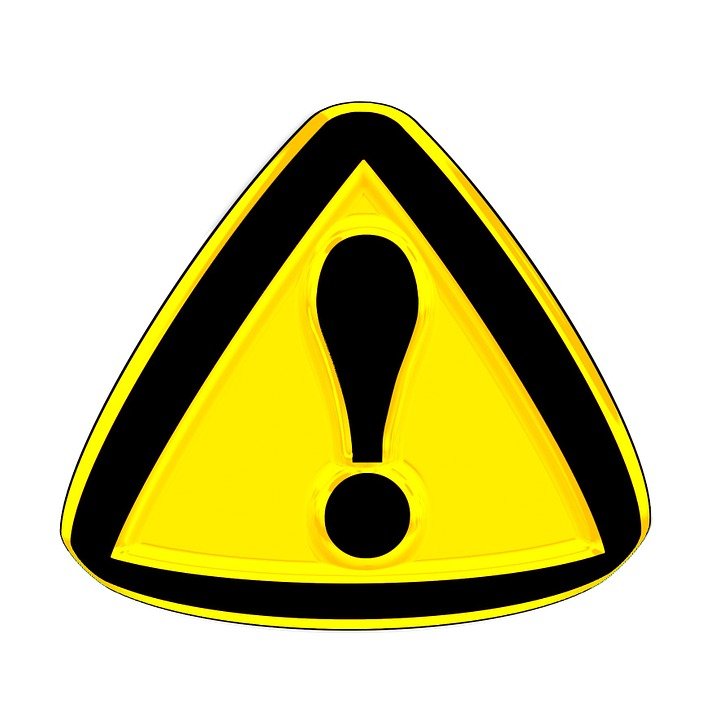 Drag the blocks from the middle column to the right column to solve the puzzle.
Put the blocks in the correct order to help the sheep find the grass.
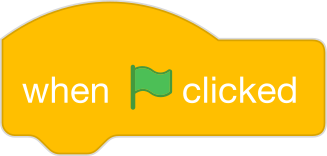 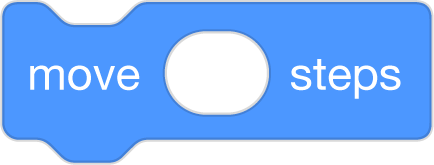 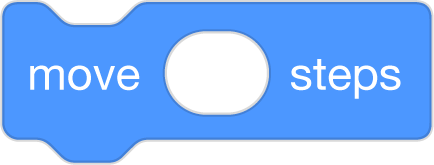 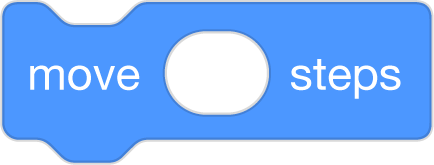 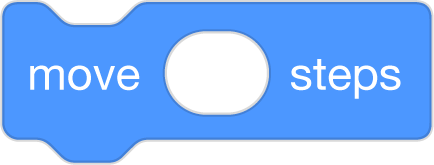 1
1
1
1
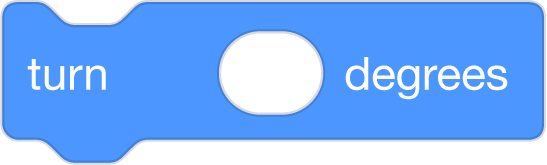 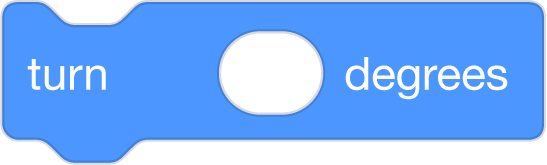 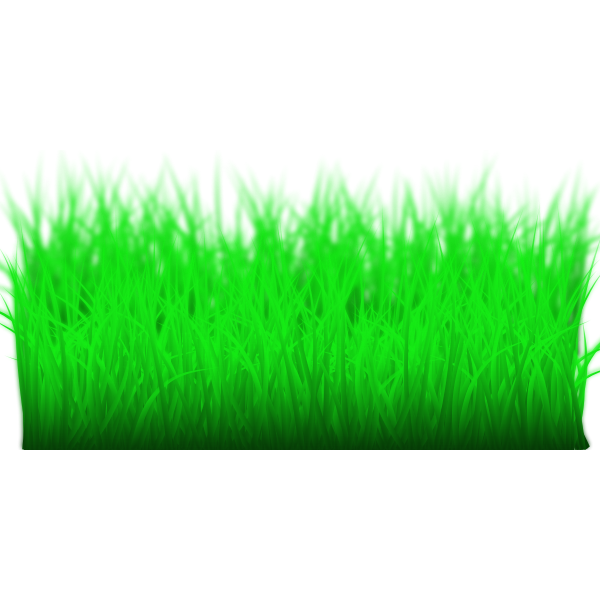 90
90
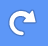 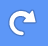 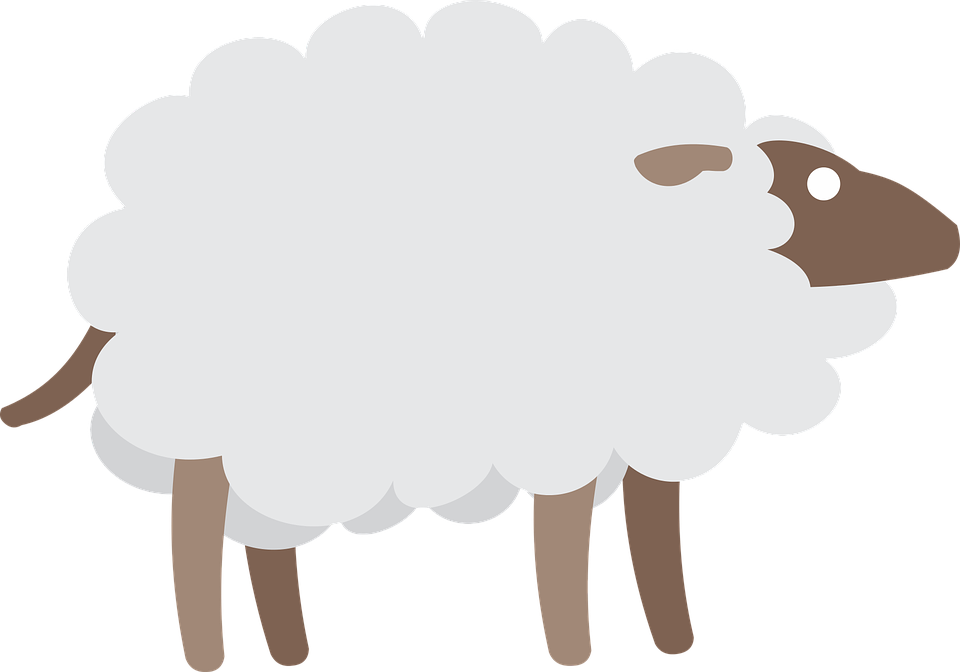 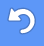 Drag the blocks from the middle column to the right column to solve the puzzle (Only use the provided blocks).
There is an extra block that is not needed in the solution.
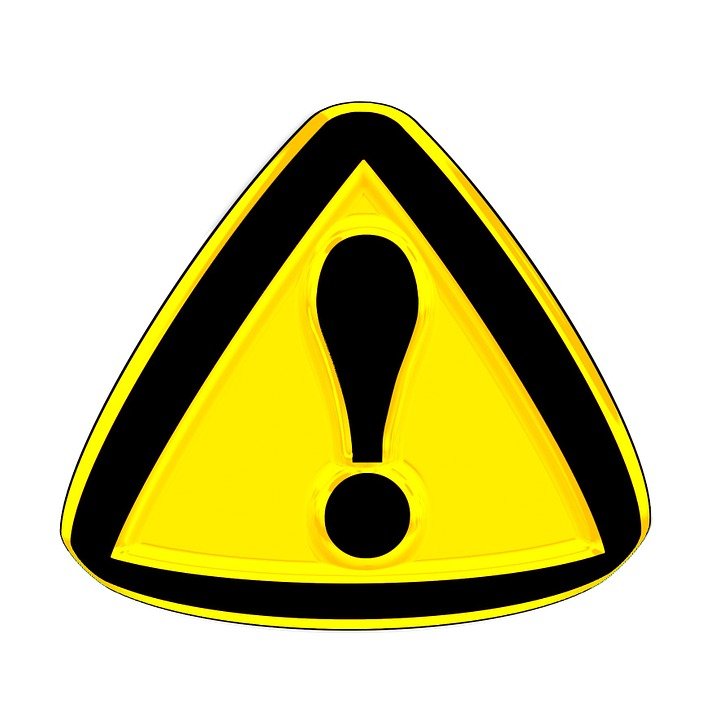 Put the blocks in the correct order to help the sheep find the grass.
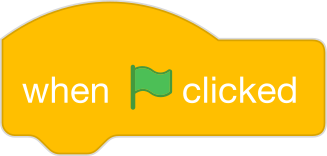 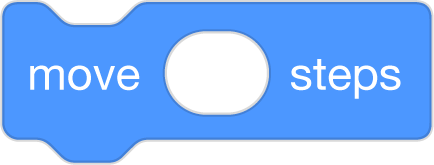 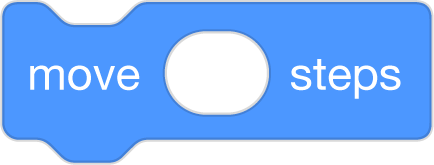 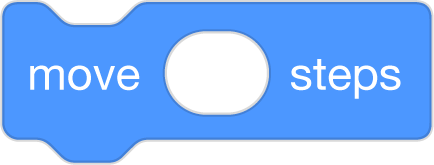 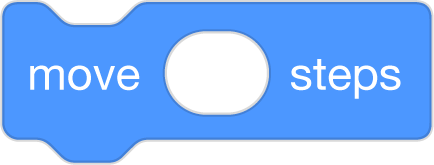 1
1
1
1
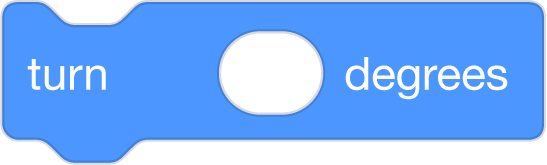 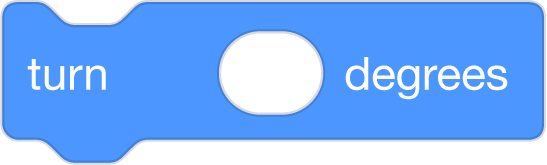 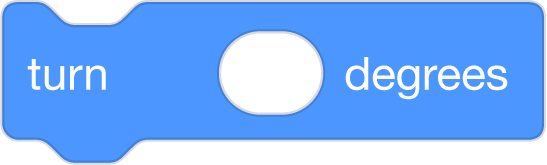 90
90
90
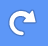 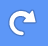 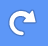 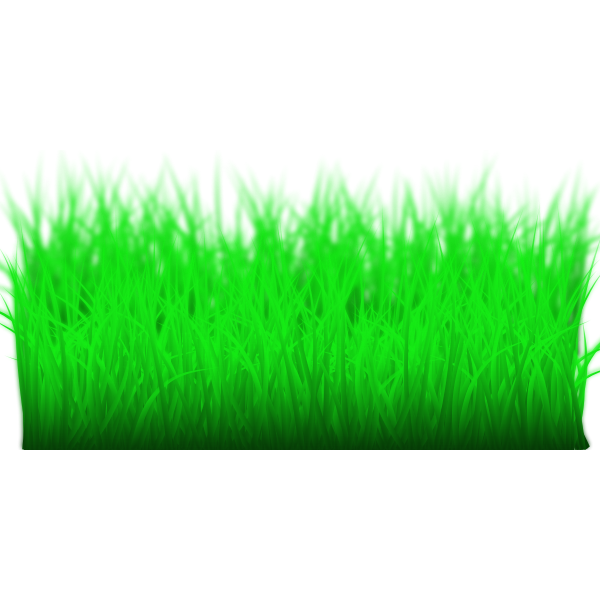 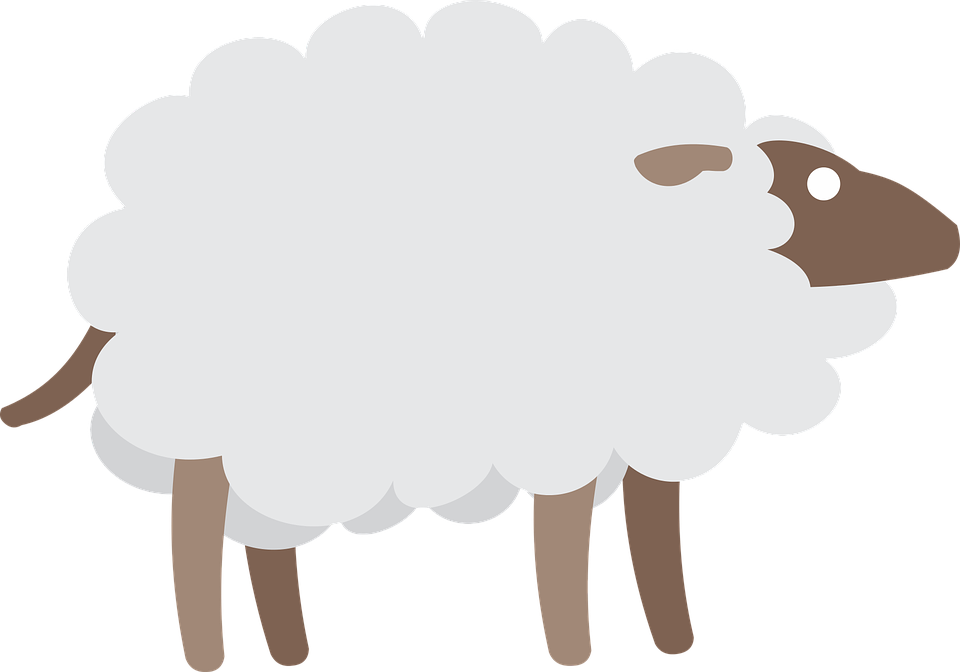 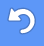 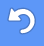 Drag the blocks from the middle column to the right column to solve the puzzle.
Now it is your turn to create puzzles and ask your friends to solve them based on the challenges you provided.
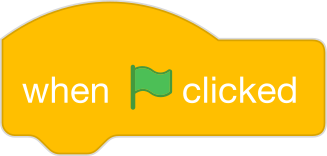 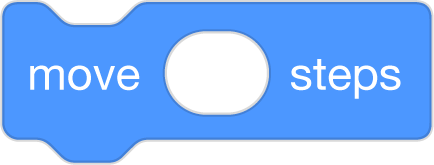 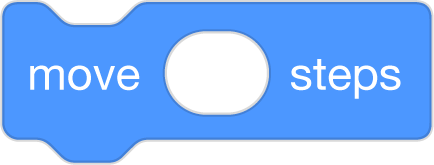 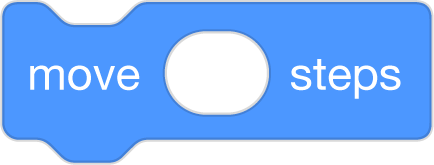 1
1
1
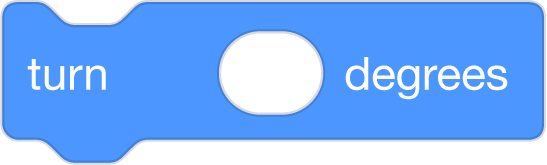 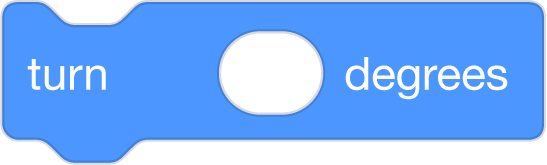 90
90
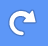 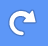 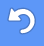